Welcome
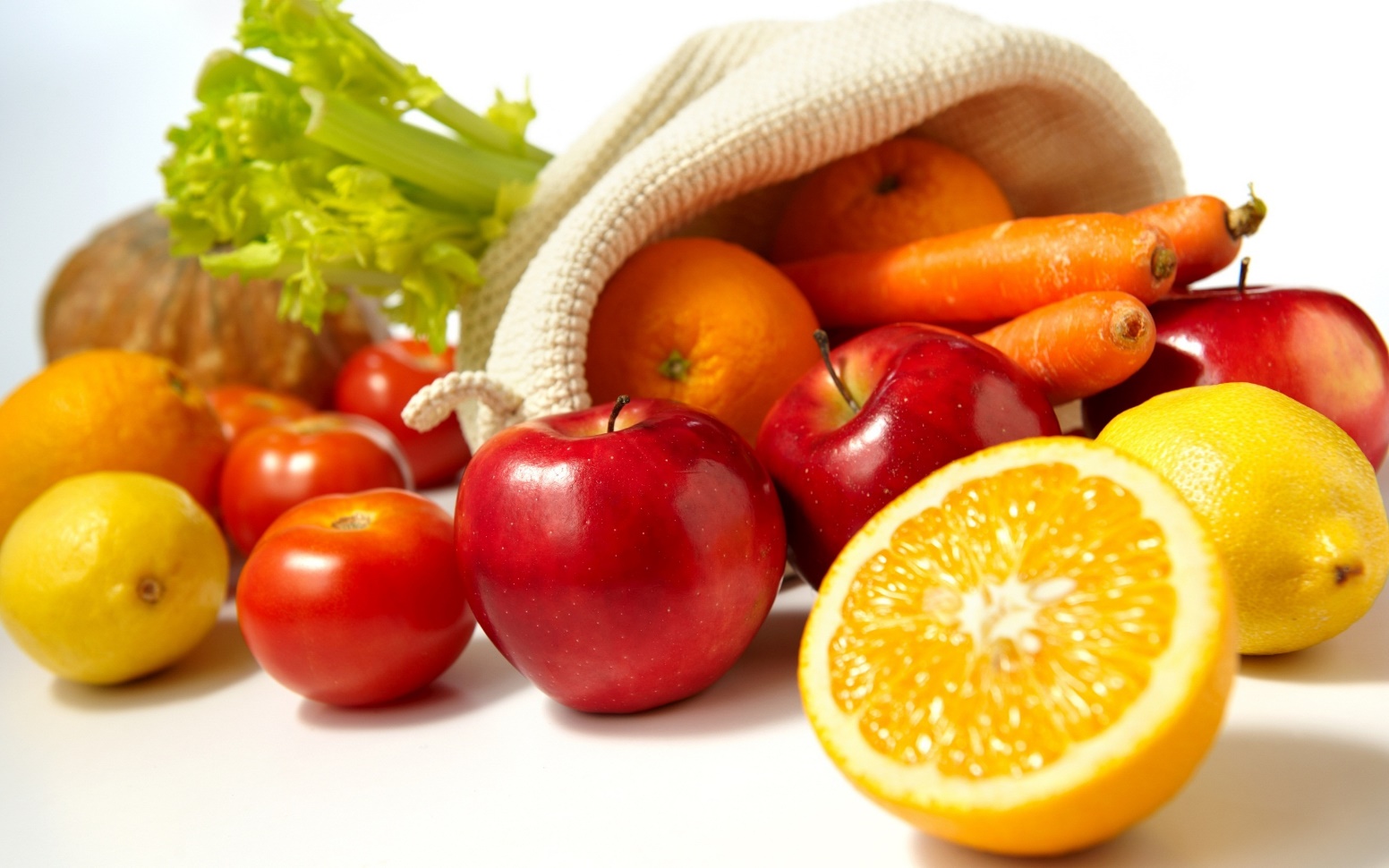 Introduction of the teacher:
Name:  Hasibur Rahman 
Designation :Assistant  teacher
School name :Madhya dhadda          govt. primary school
Introduction of the lesson:
Class : Five
Unit : 7
Lesson : 7.1
Lesson Title : Eat Healthy Live Healthy
Total Time : 35 minutes
Learning outcomes:
3.1.1Uderstand questions asked by the teacher about them.
8. 1.1 .Take part in conversations appropriate topics.
Let us enjoy a  song
Good morning song.
Look at the pictures and say
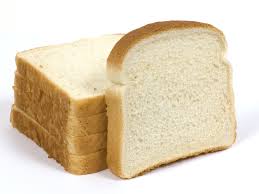 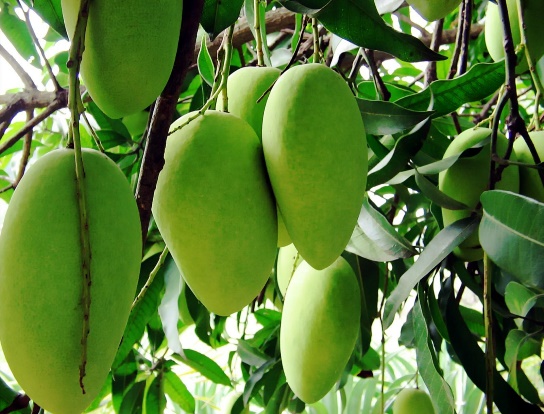 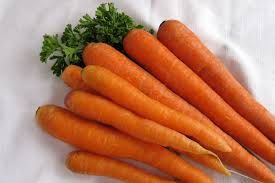 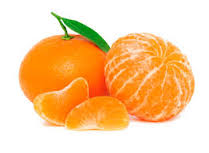 orange
mango
carrot
bread
What is the name of the pictures?
Now try to answer to the picture name.
Evaluation
a. Are all the foods you like good for health?
b. Which foods can keep you healthy?
Home Task
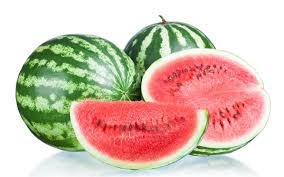 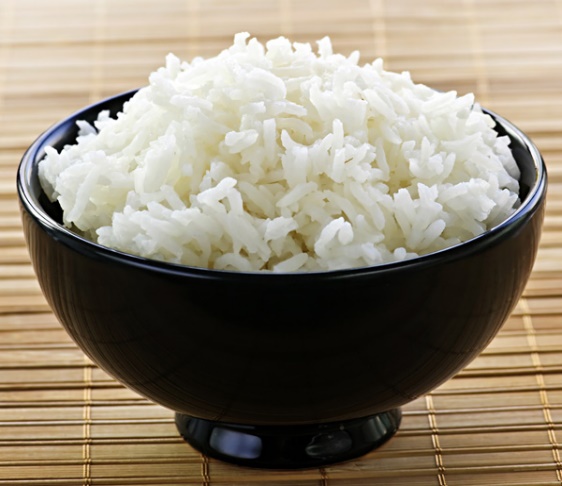 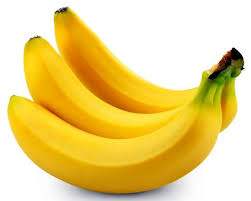 What is the name of the picture?
Thanks
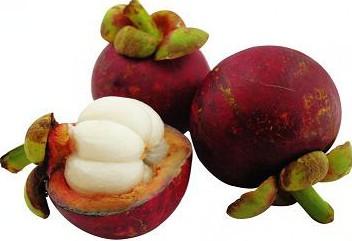